Детский сад №22 
общеразвивающего вида
 г.Ухта пгт. Шудаяг
Портфолио 
Второй группы
 раннего возраста
«Цыплята»
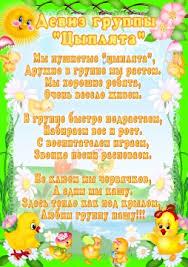 Из скорлупки – из пеленок
Вылез маленький цыпленок
С удивлением вздохнул
Слезку радости смахнул.
В скорлупе немного тесно,
А за нею интересно.
Все вокруг журчит, гремит,
Жизнь во всю кругом кипит.
Он еще разок вздохнул
И на встречу ей шагнул!
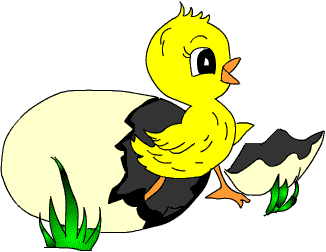 ЗНАКОМЬТЕСЬ – ЭТО МЫ!
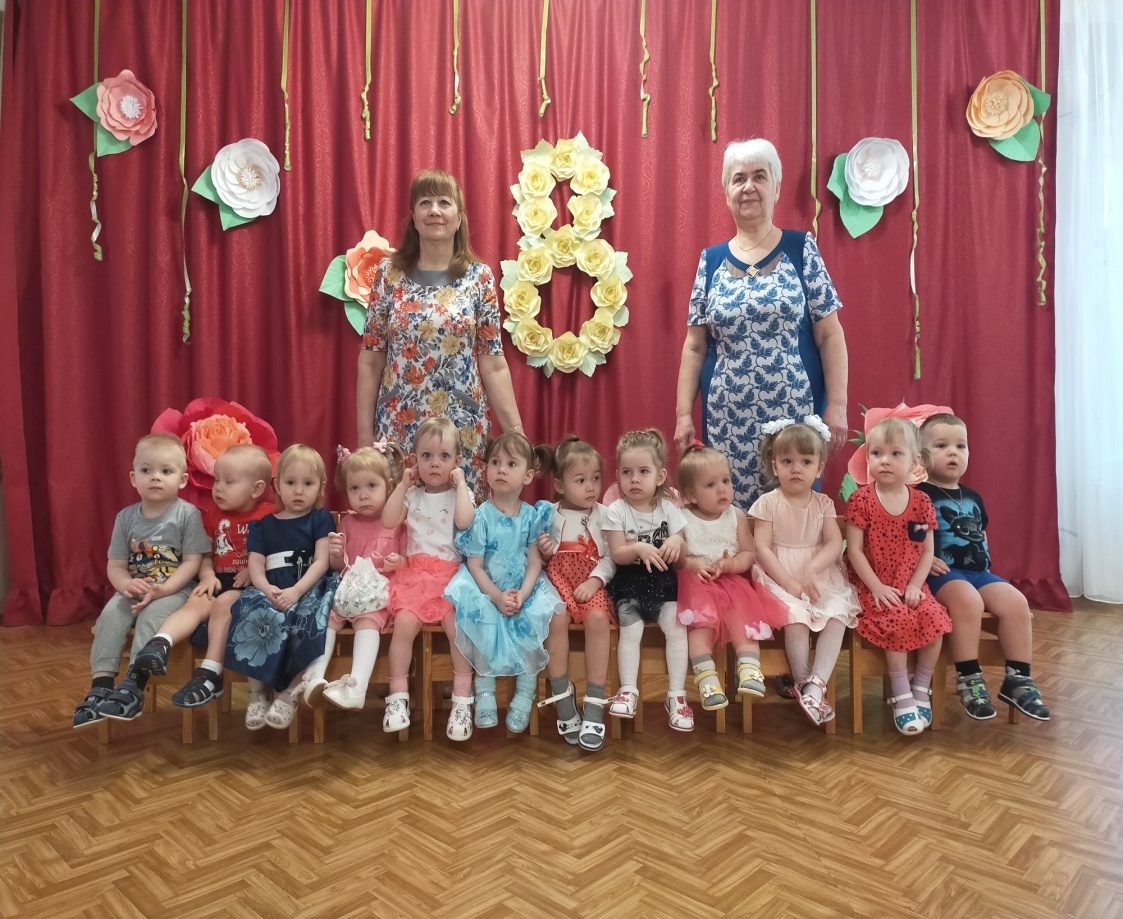 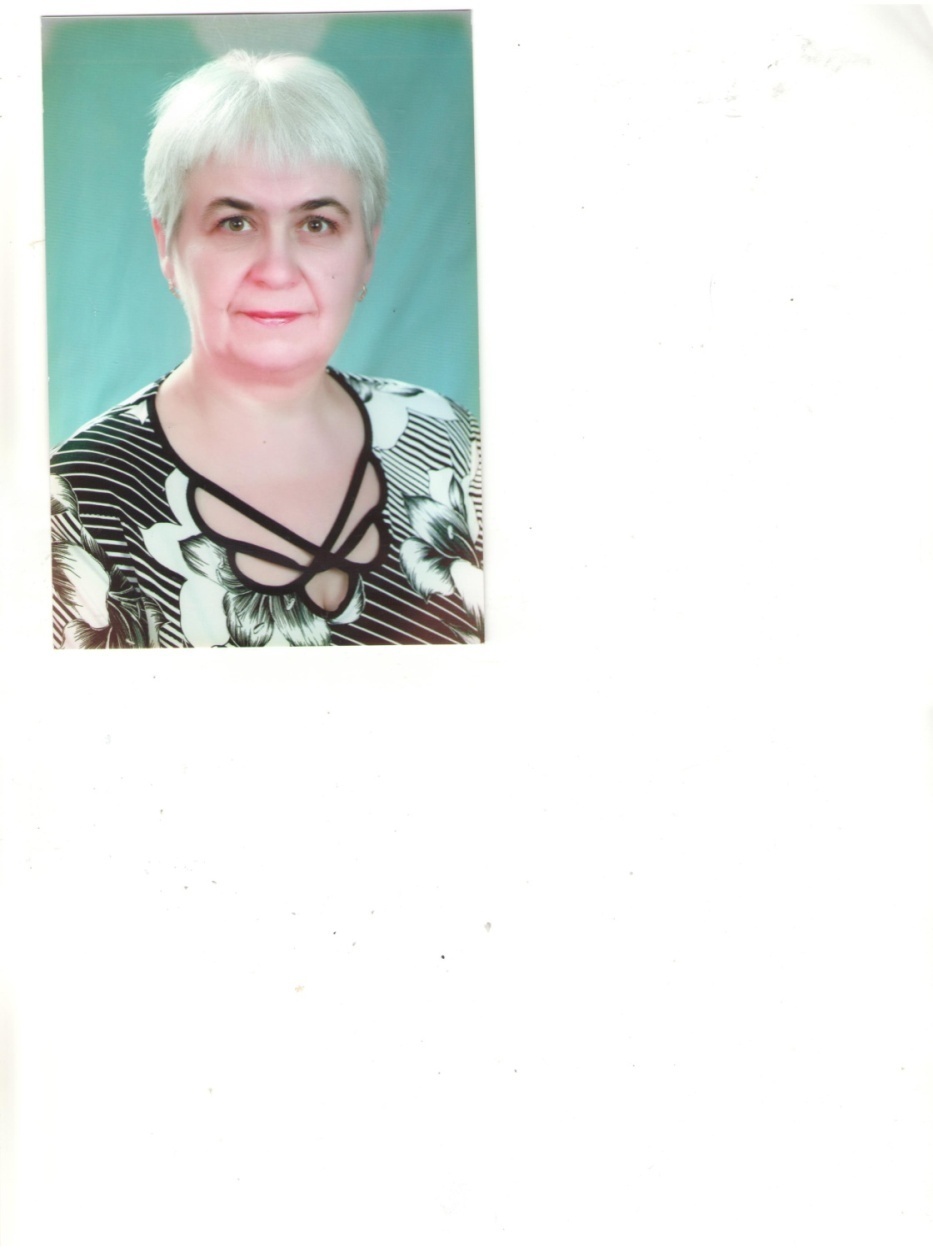 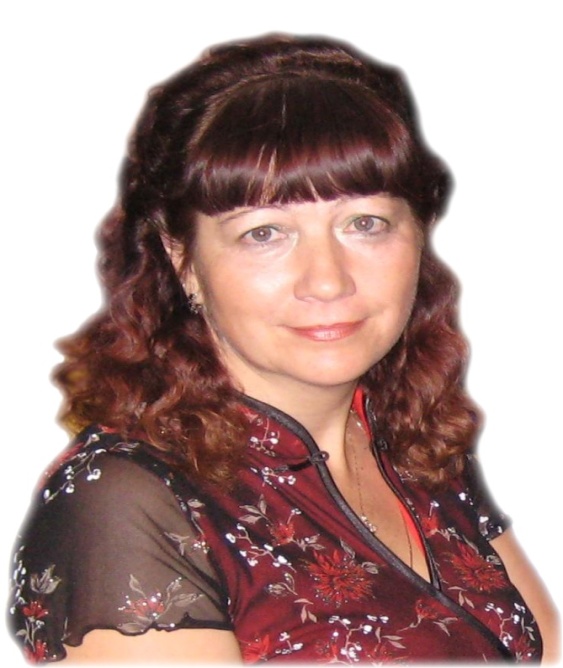 НАШИ ВОСПИТАТЕЛИ
Рочева Елена Алексеевна
Уляшева Вера Викторовна
Наши будни
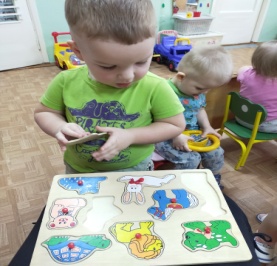 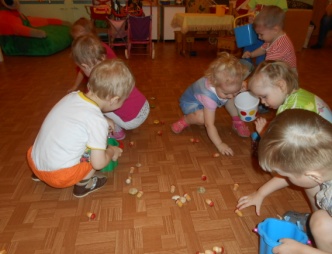 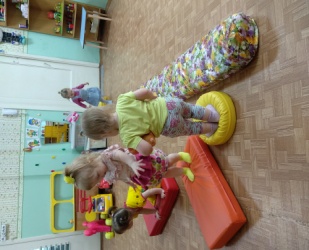 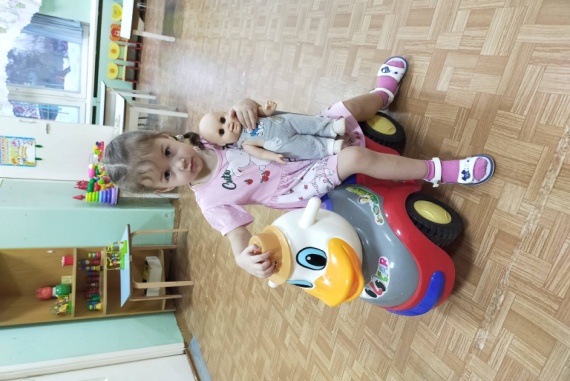 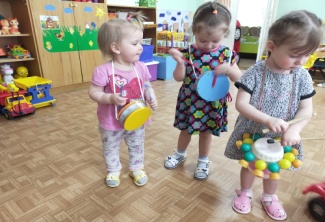 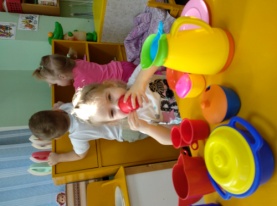 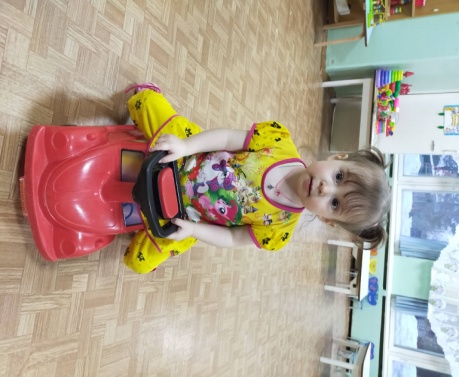 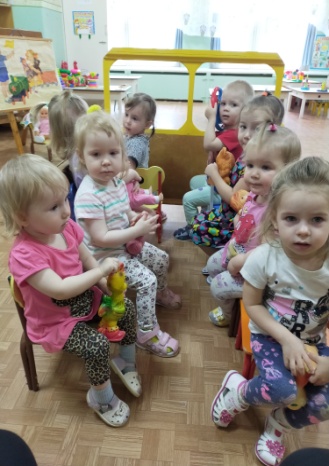 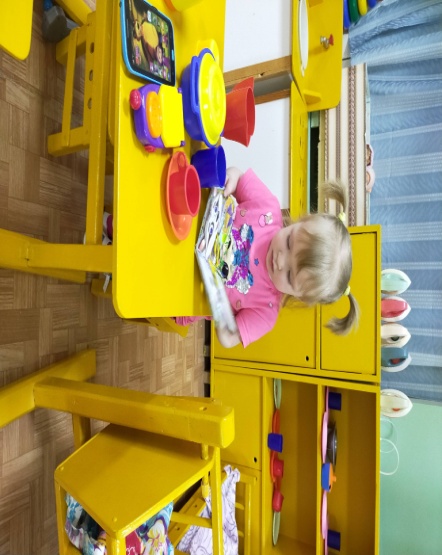 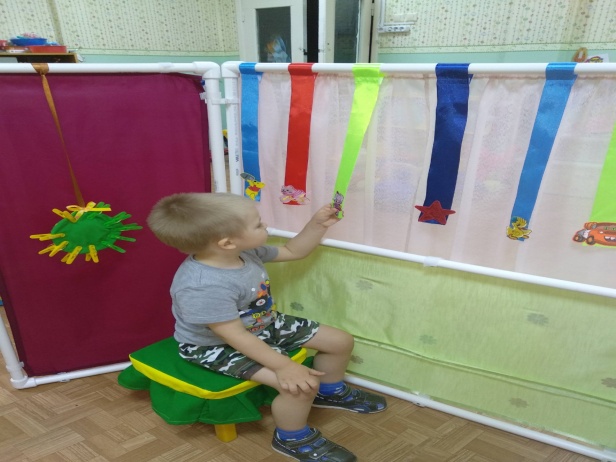 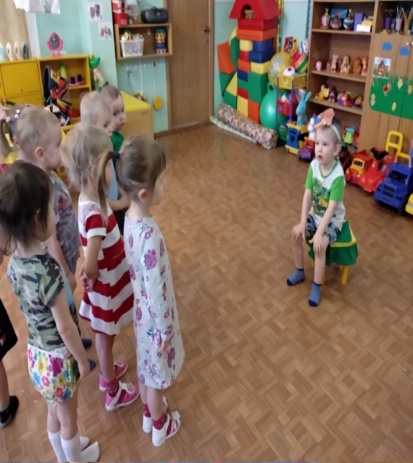 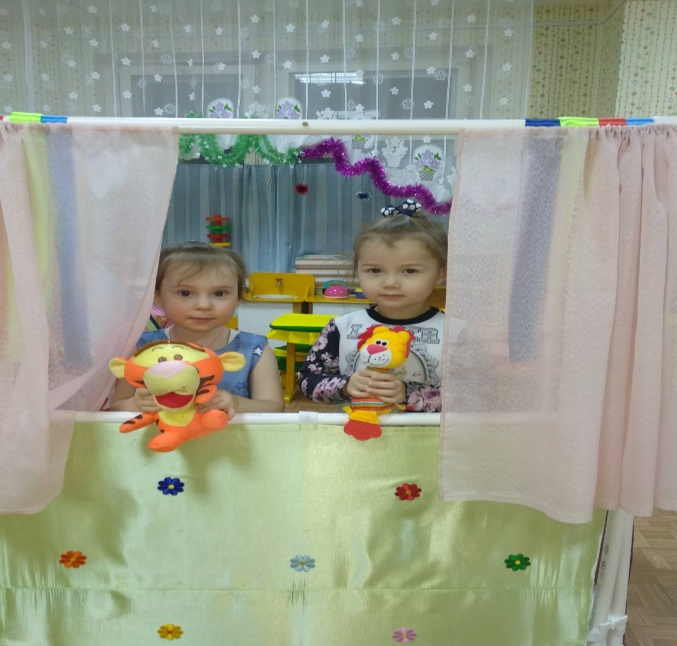 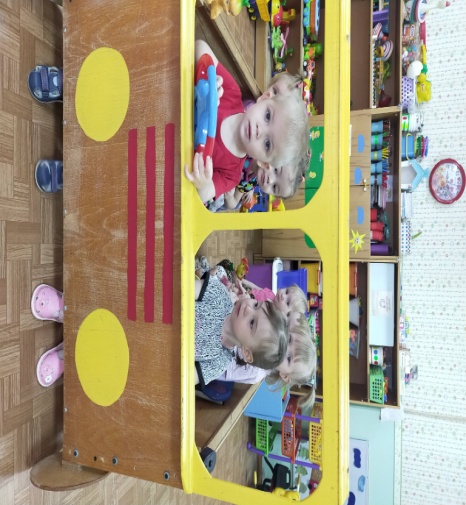 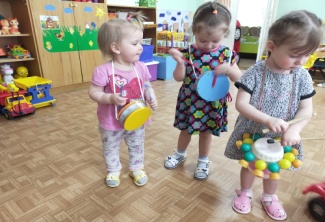 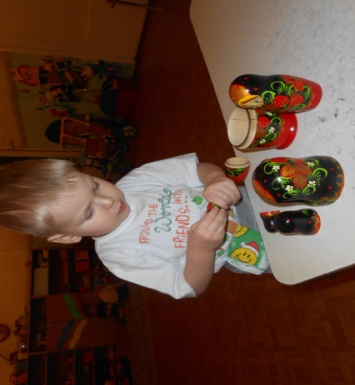 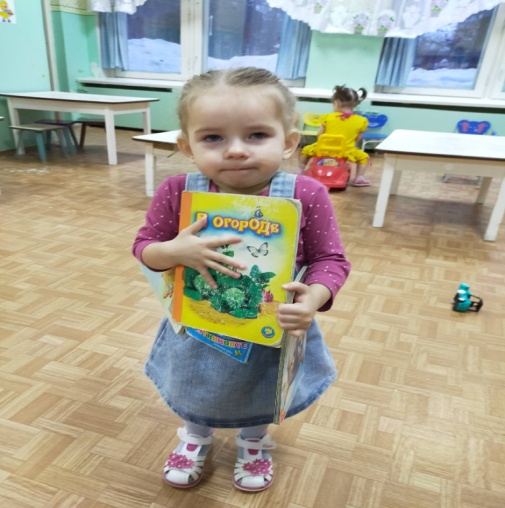 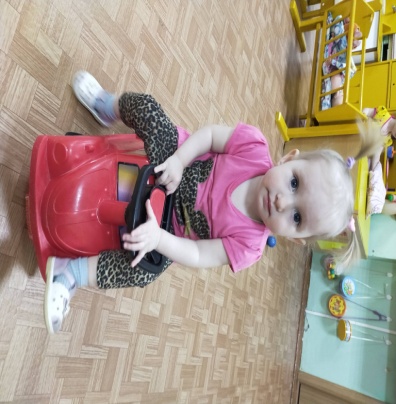 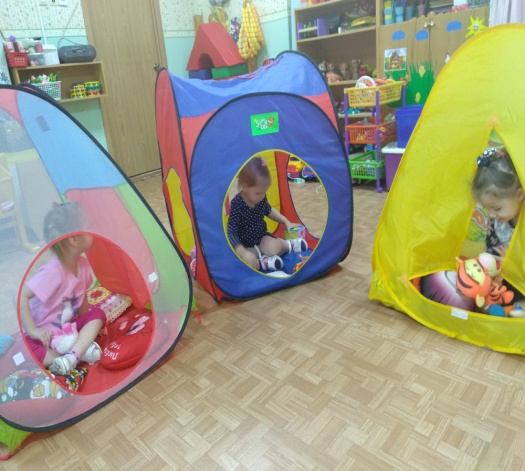 На прогулке
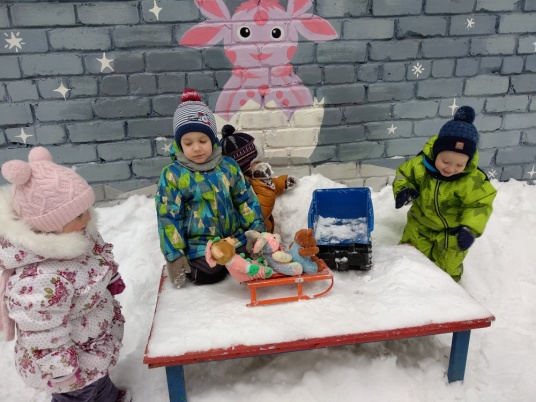 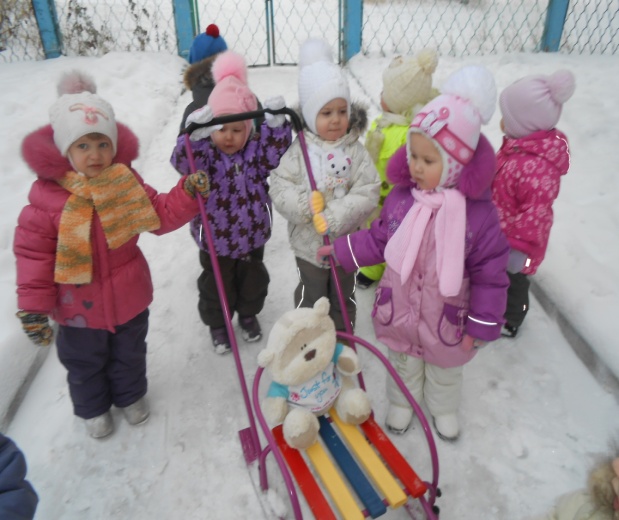 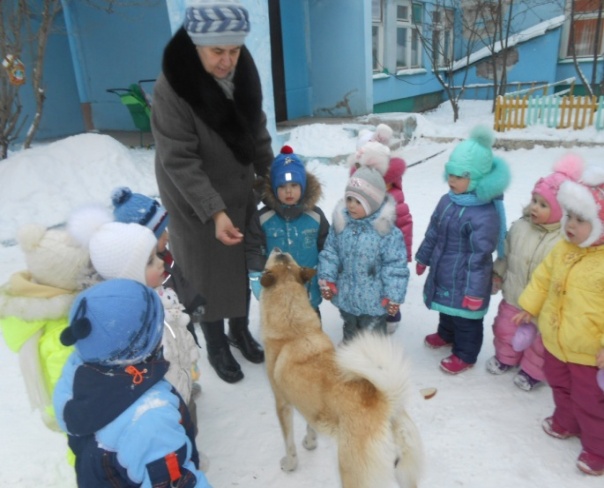 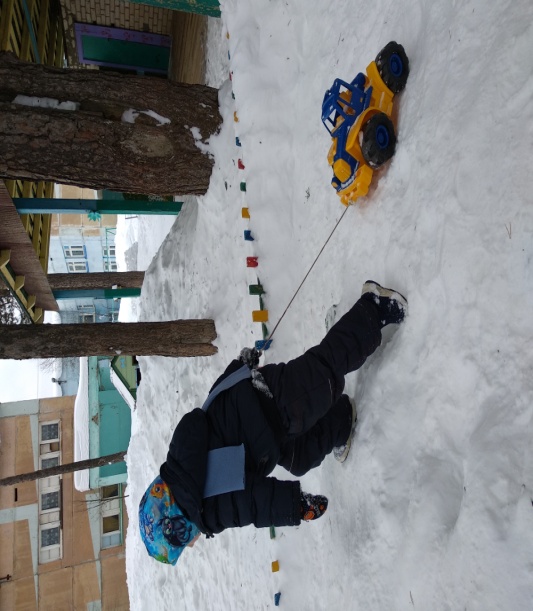 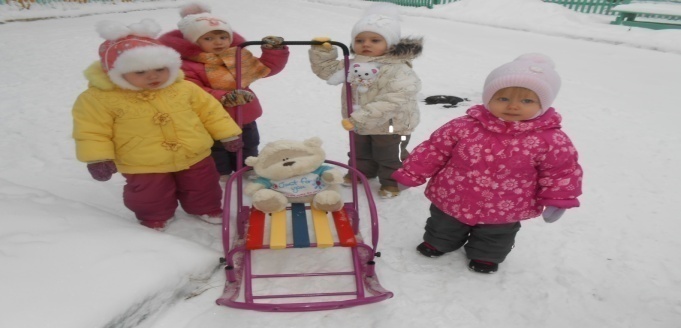 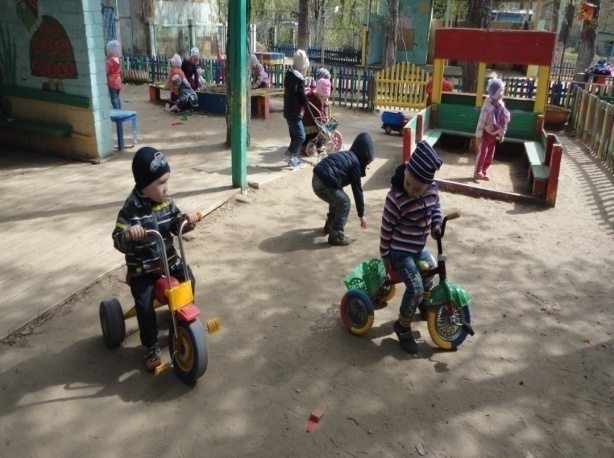 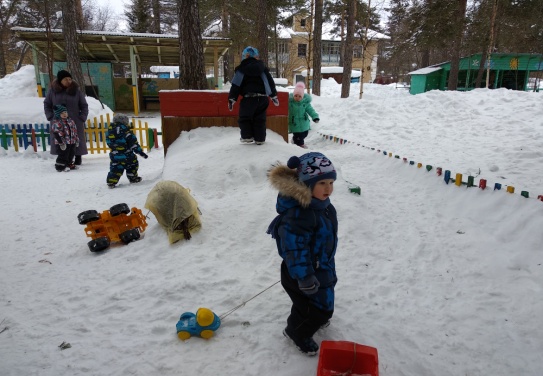 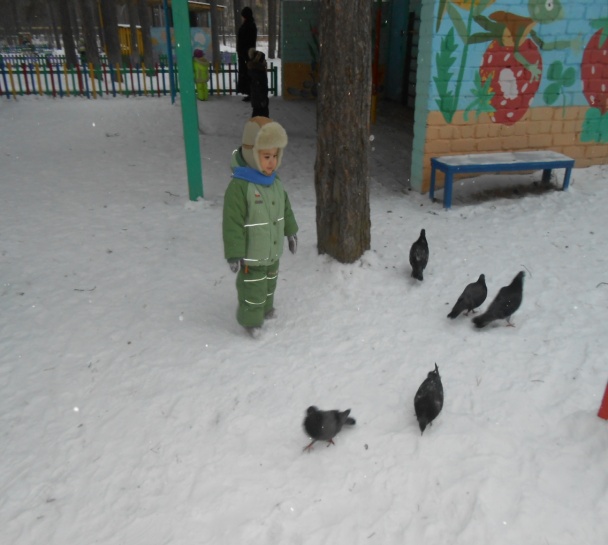 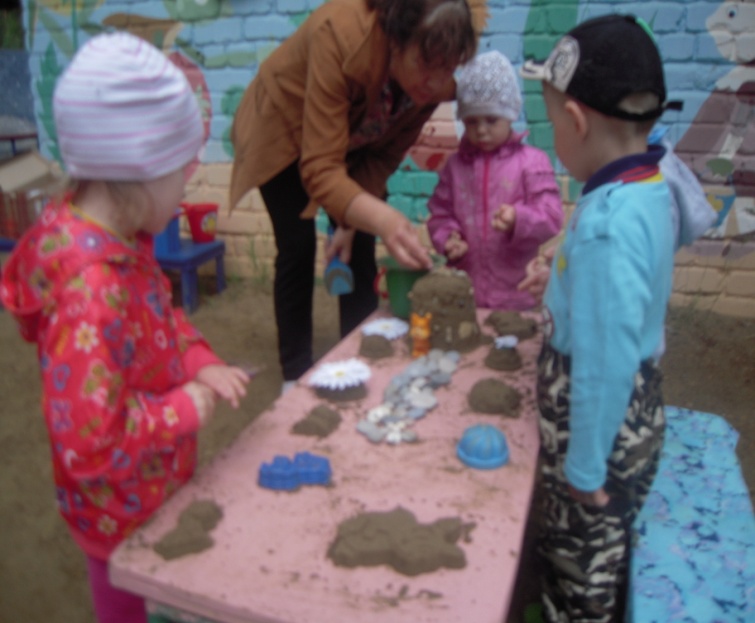 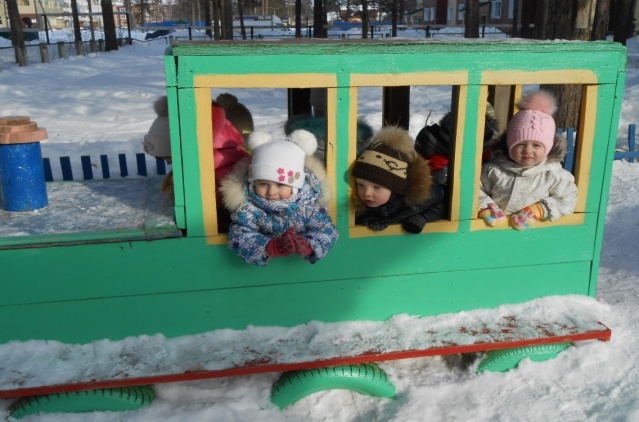 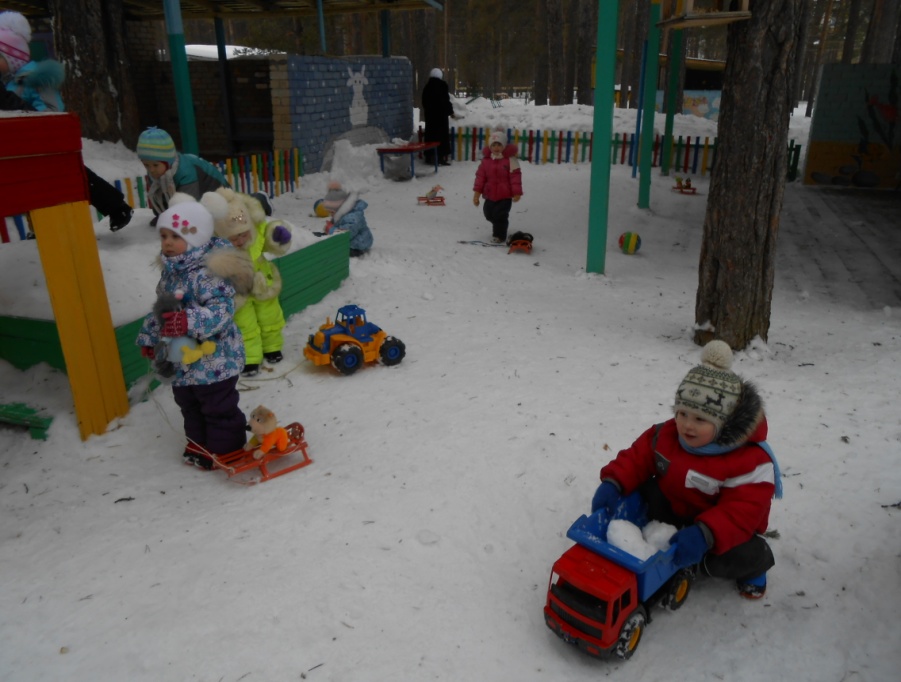 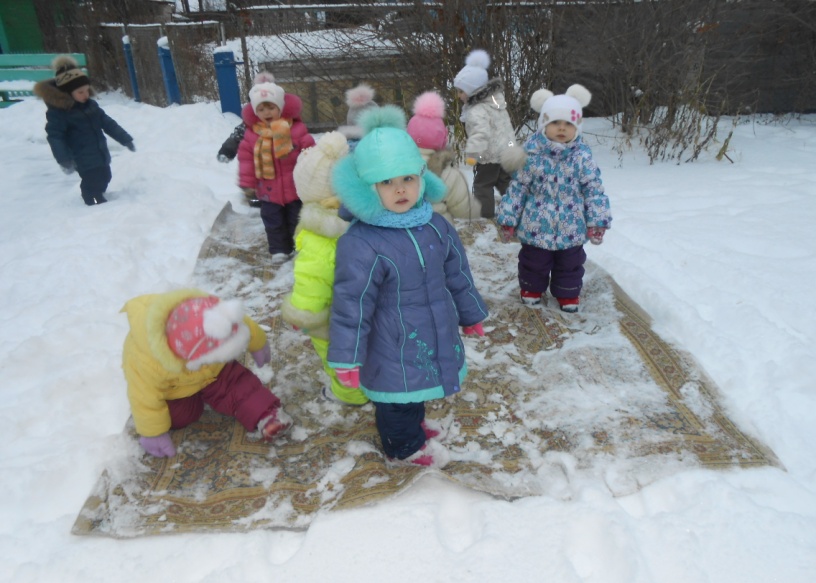 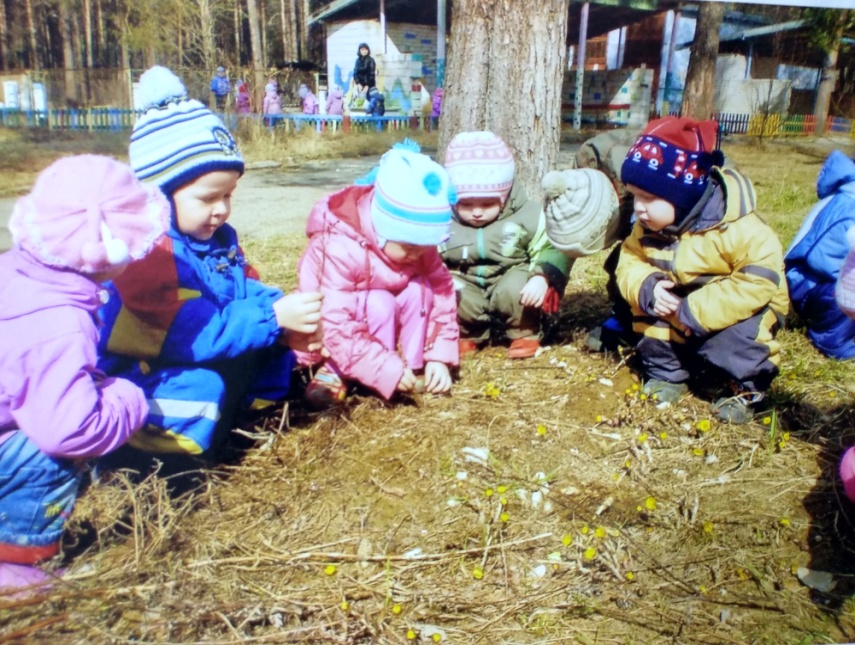 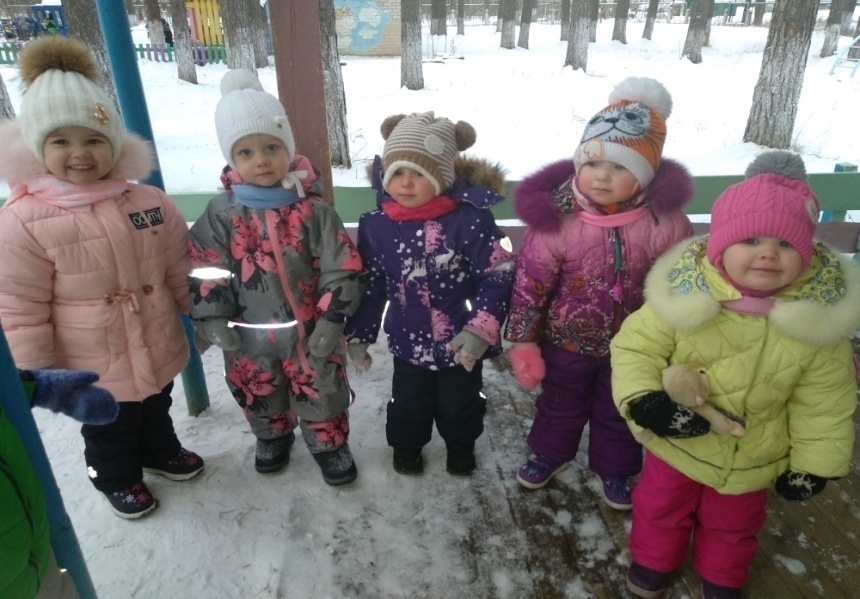 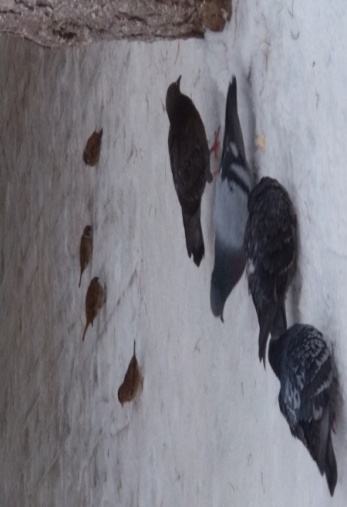 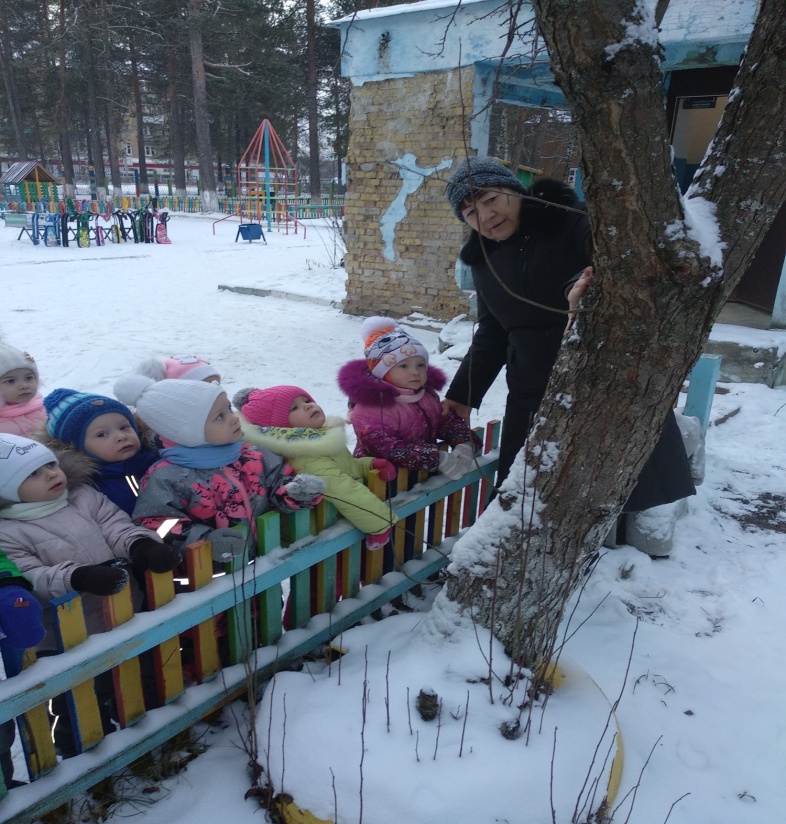 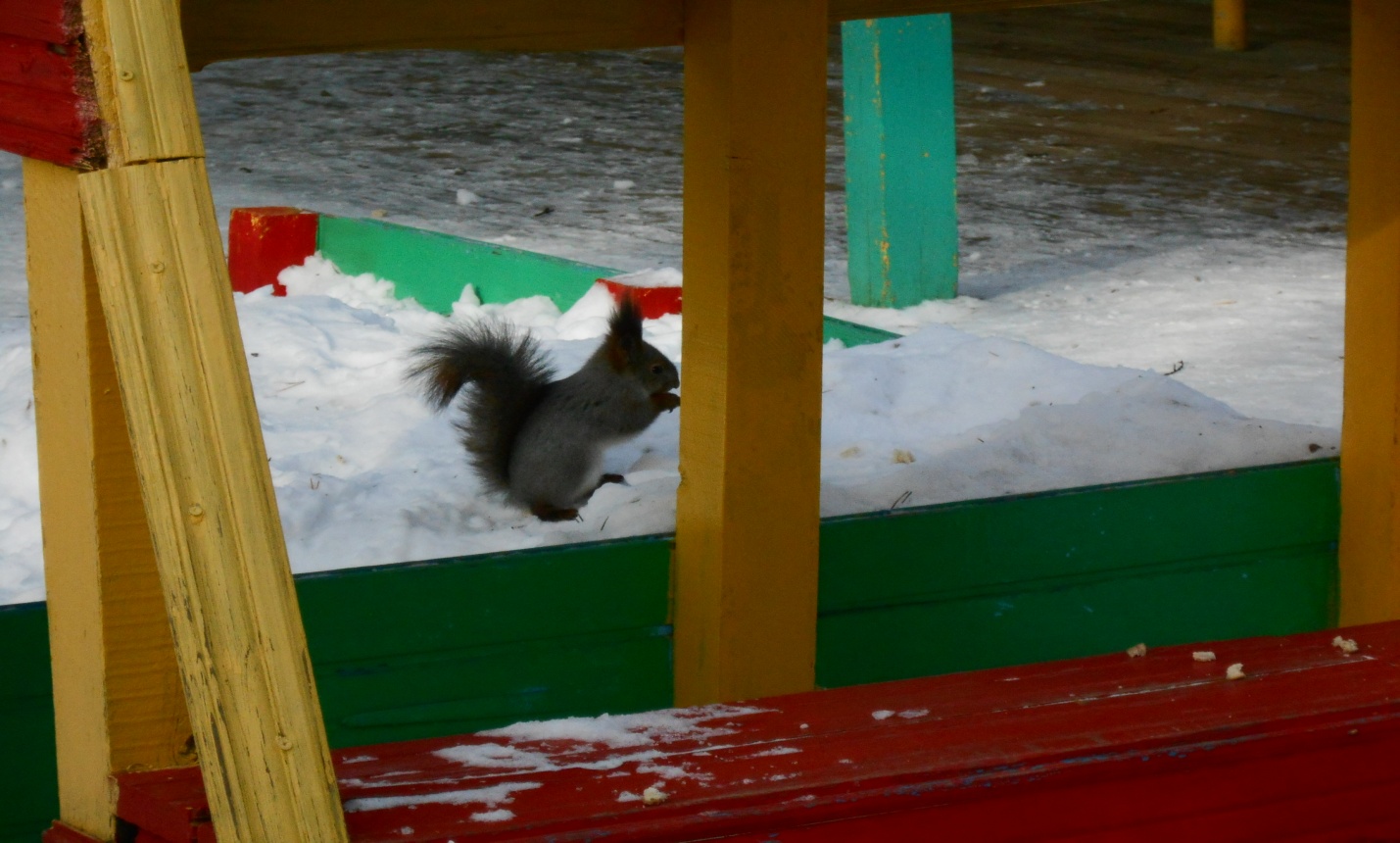 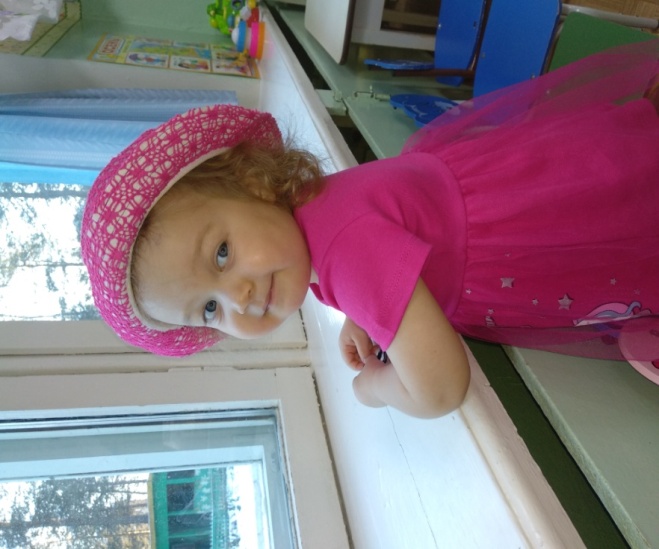 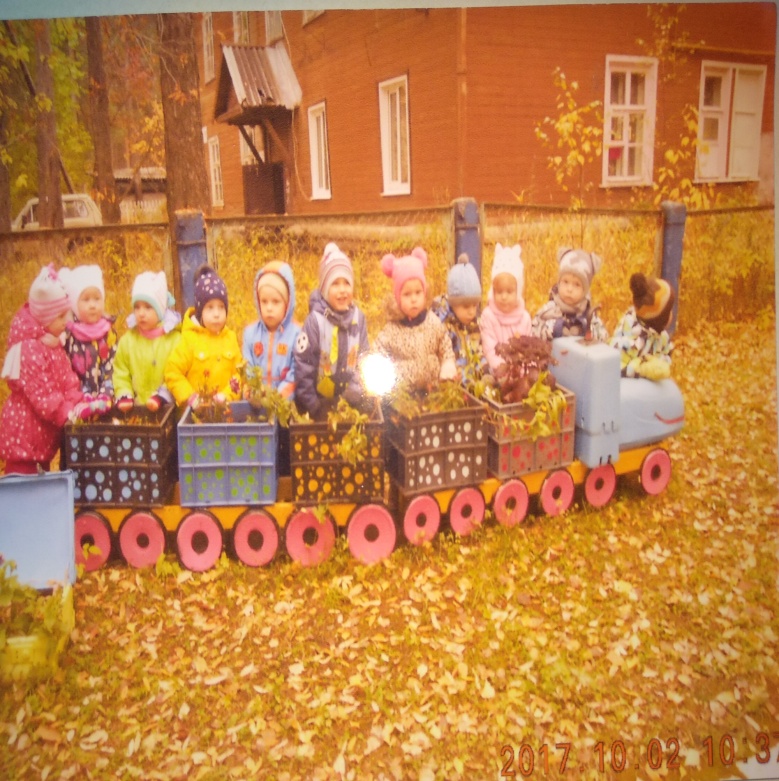 Наше творчество
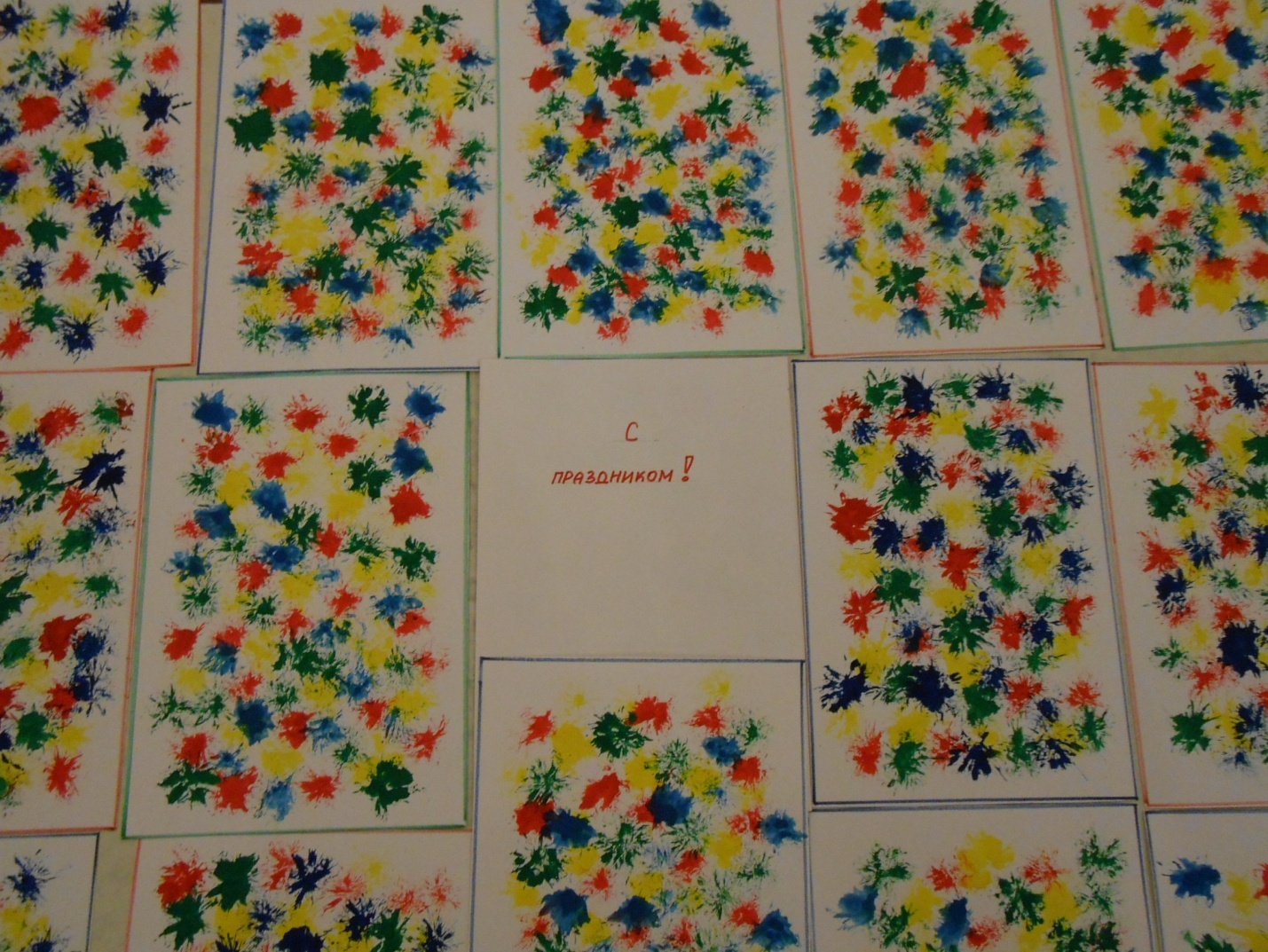 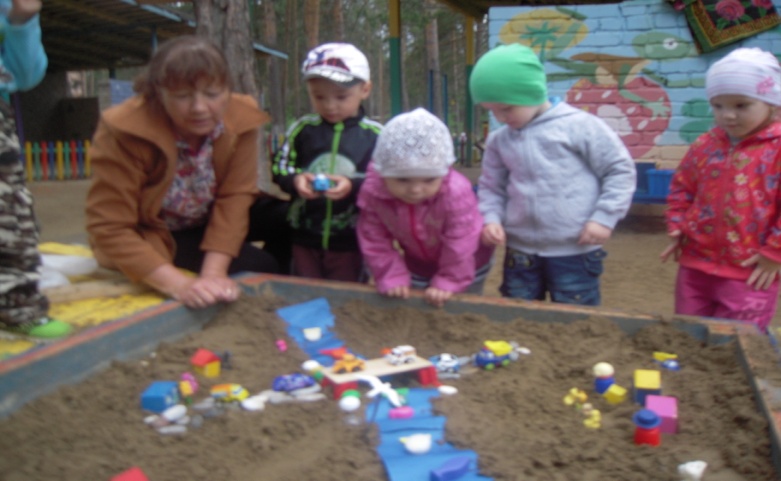 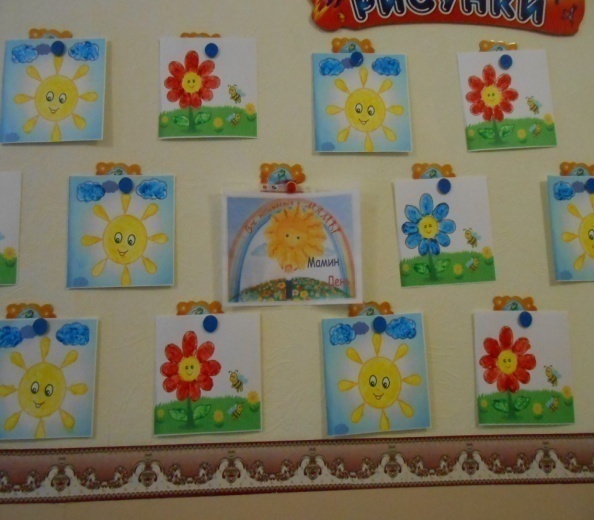 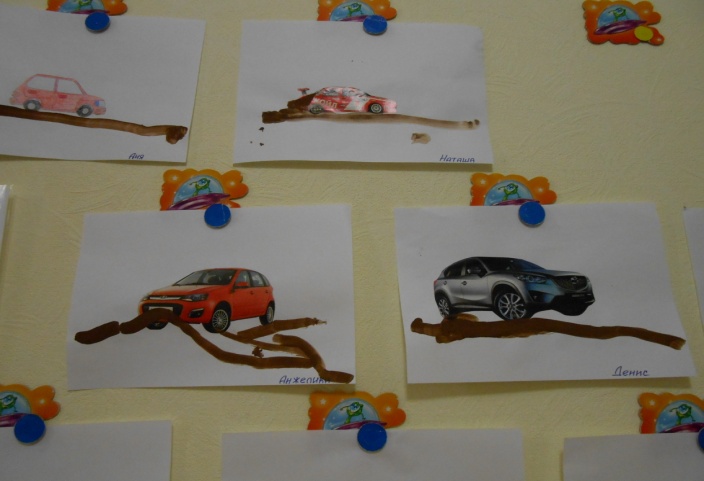 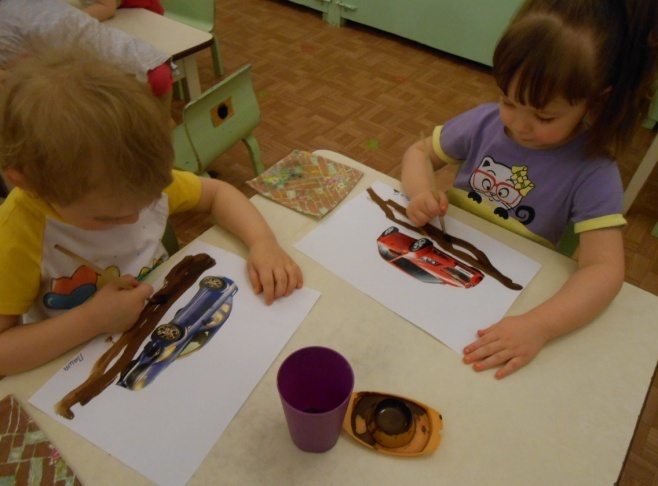 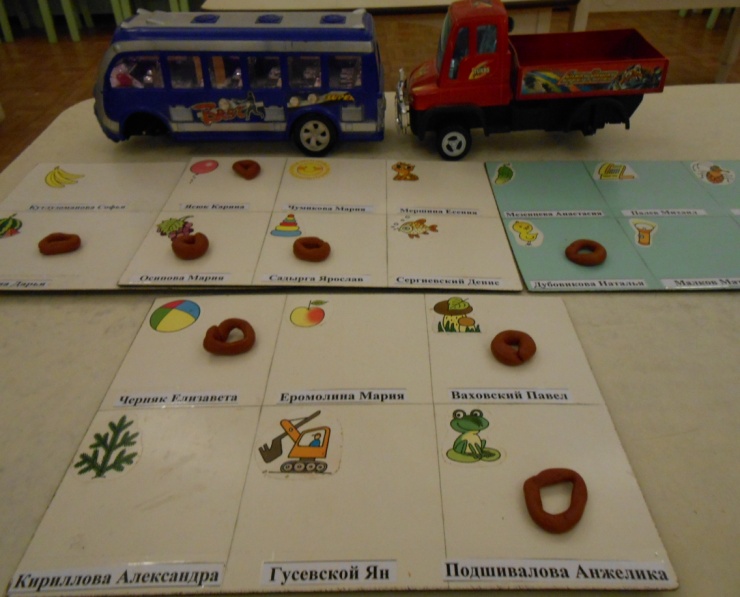 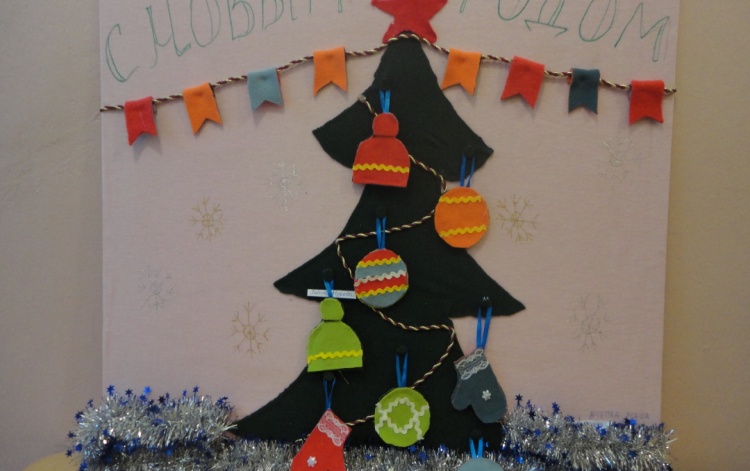 Наши праздники
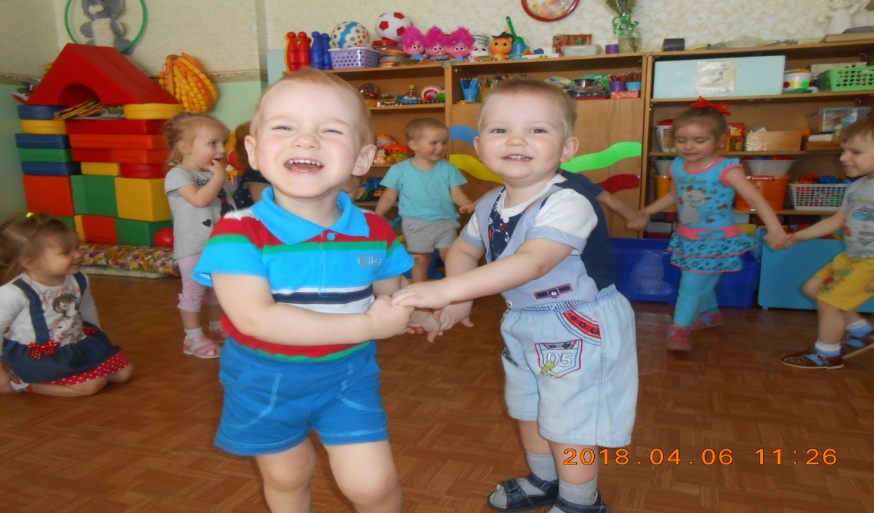 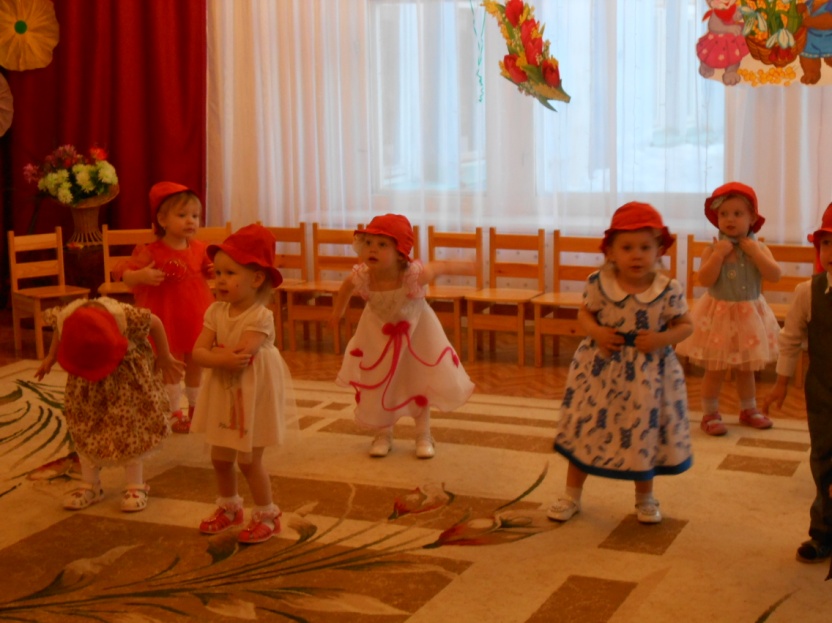 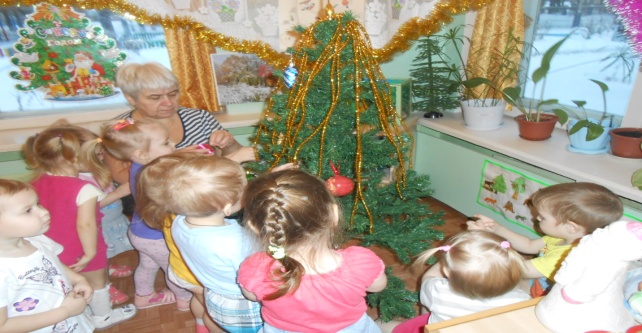 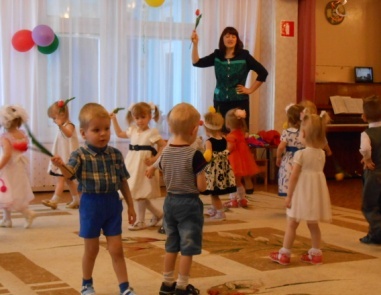 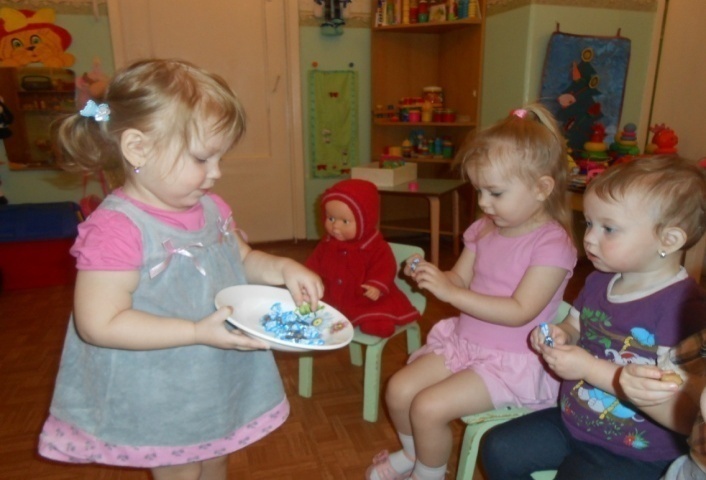 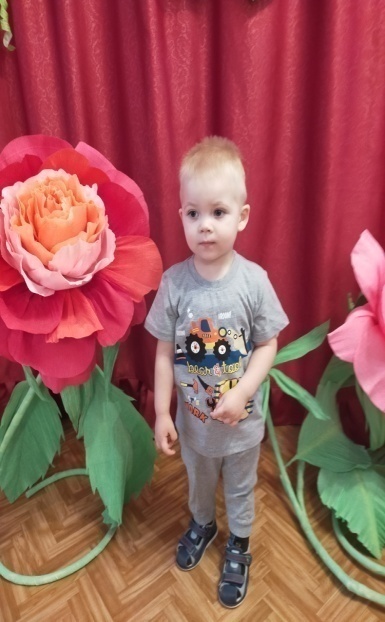 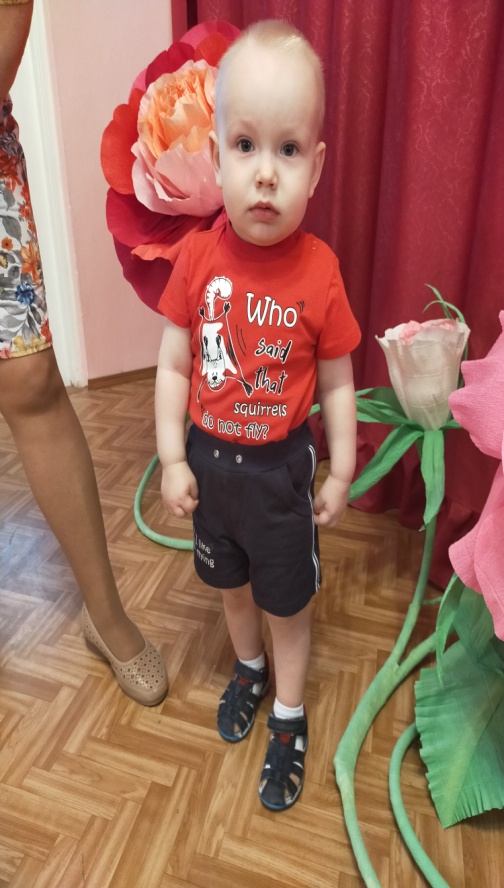 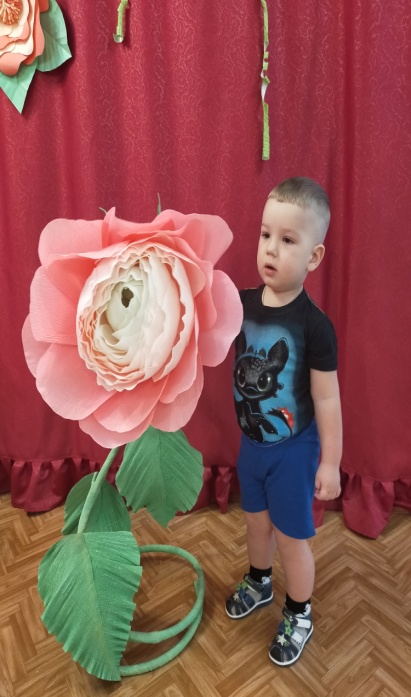 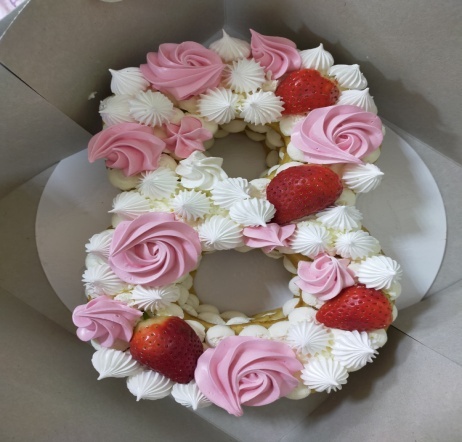 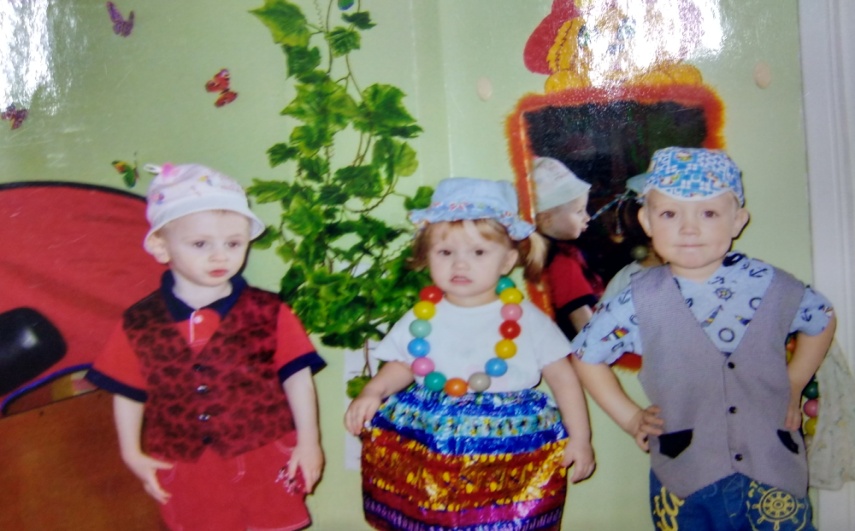 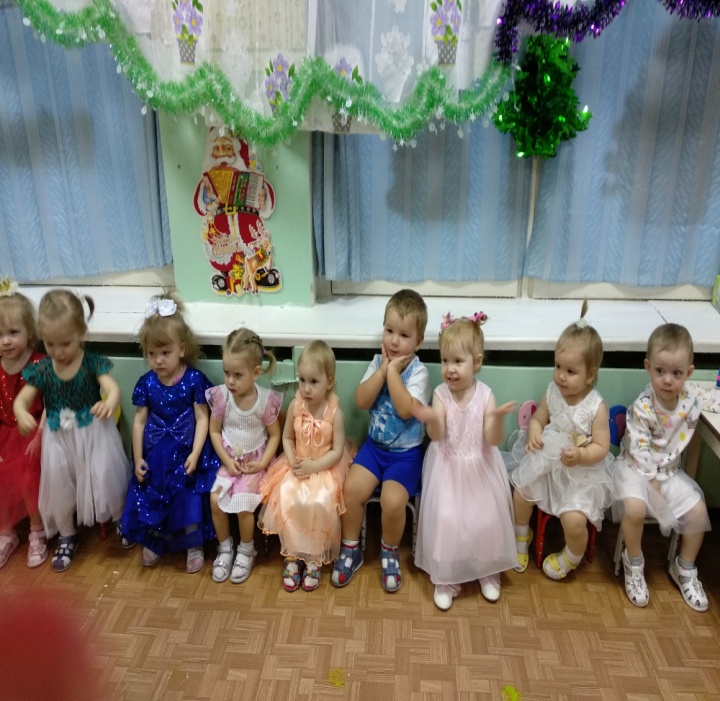 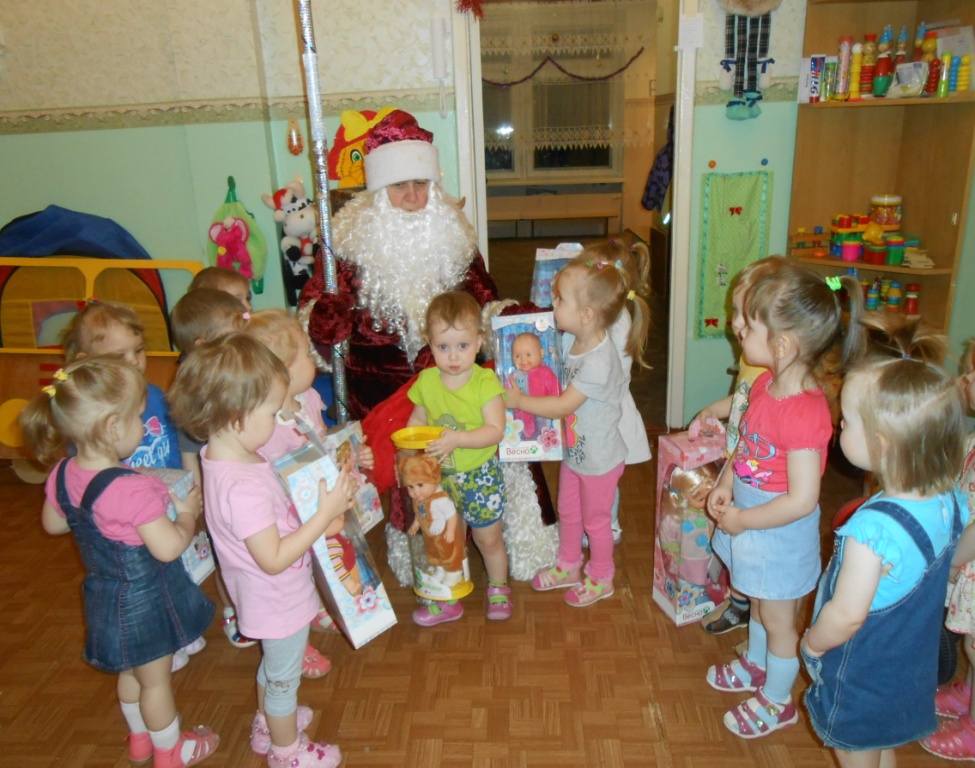 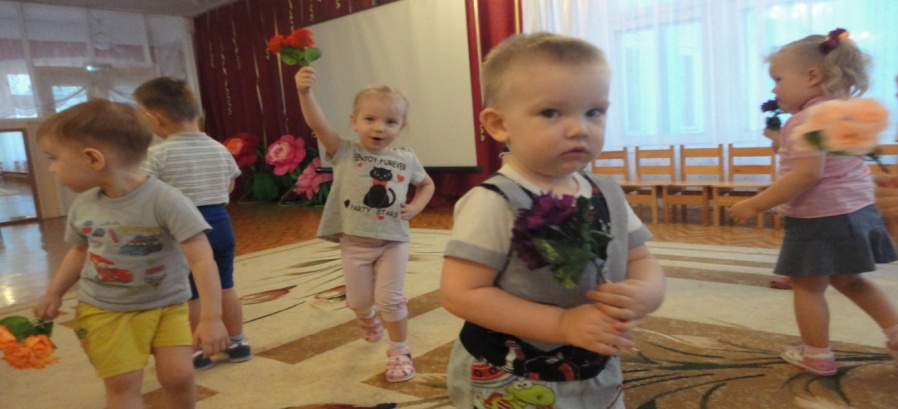 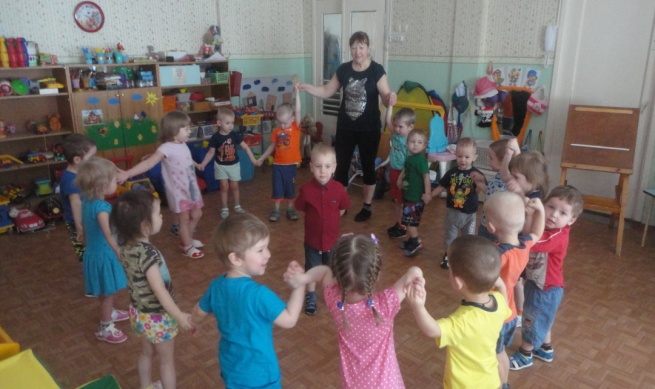 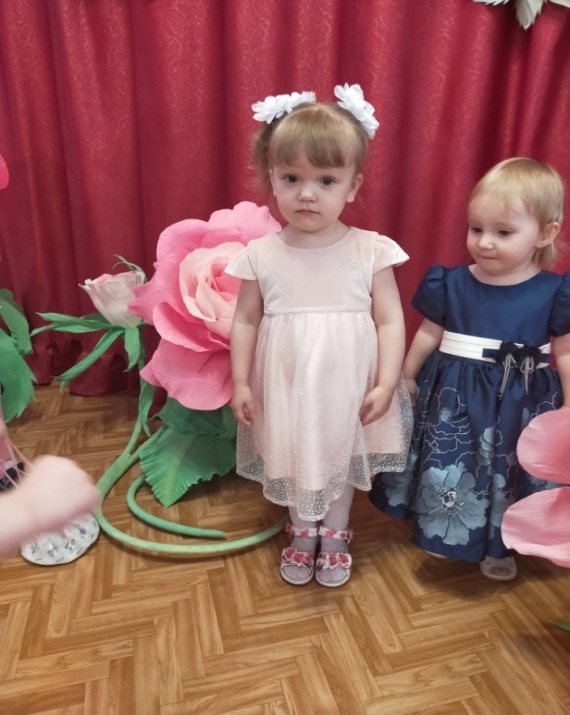 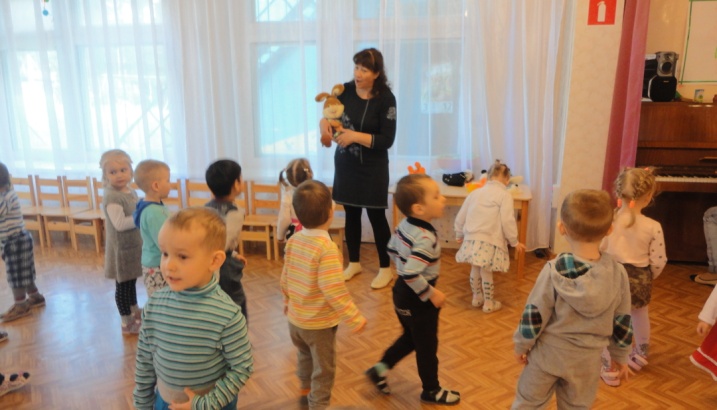 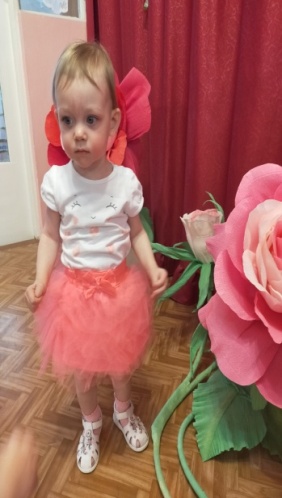 ЗНАКОМСТВО С МЕДИЦИНСКИМ КАБИНЕТОМ
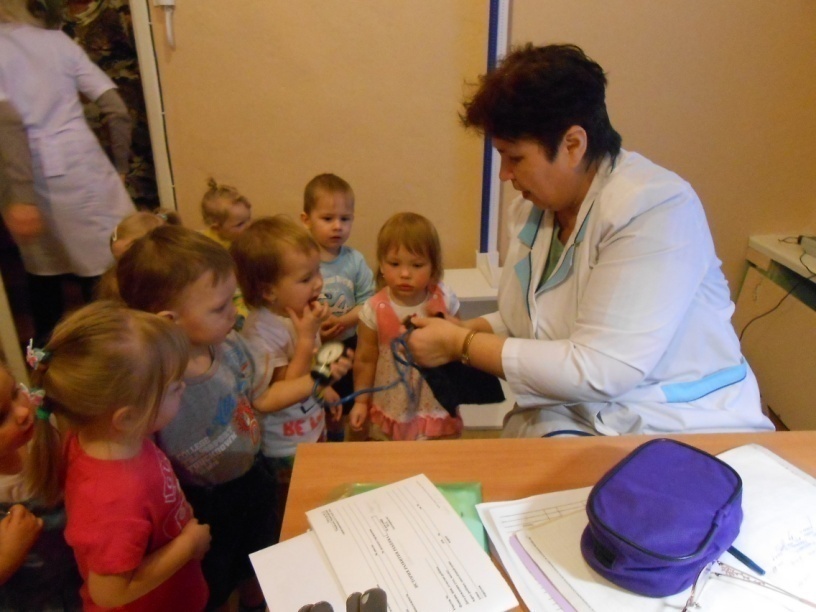 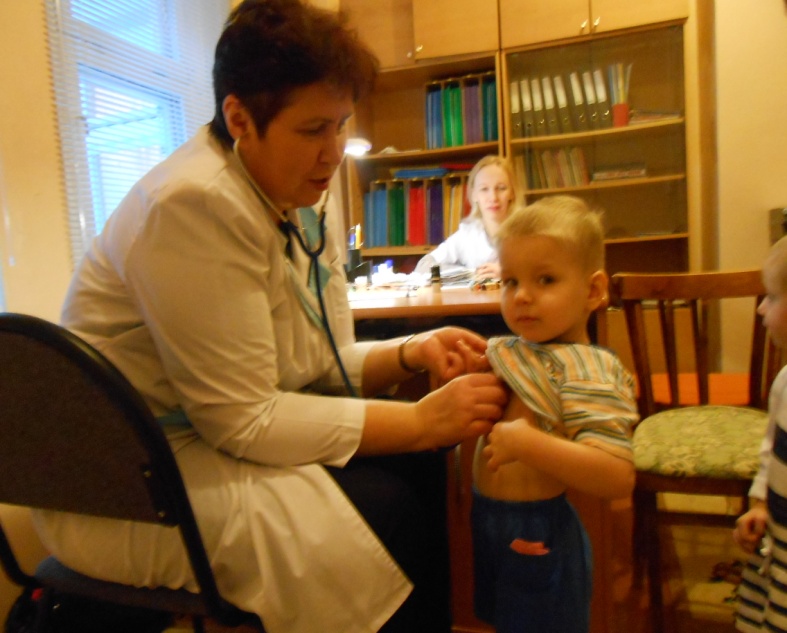 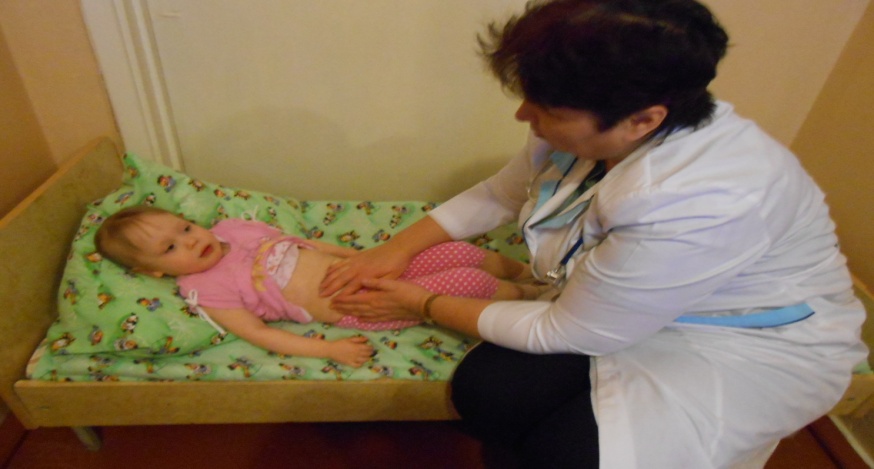 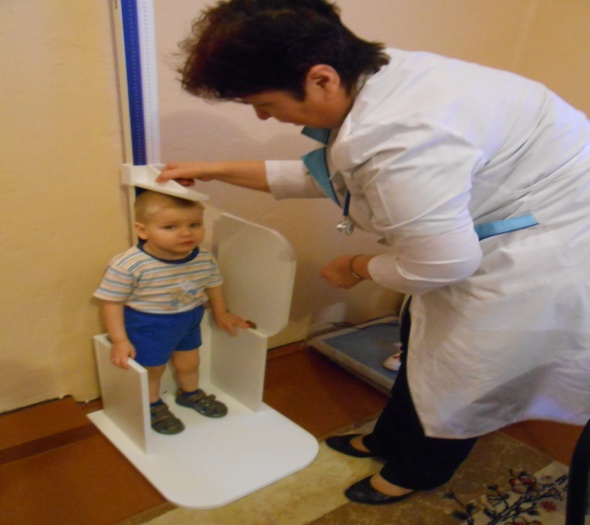 НАШИ ДОСТИЕНИЯ
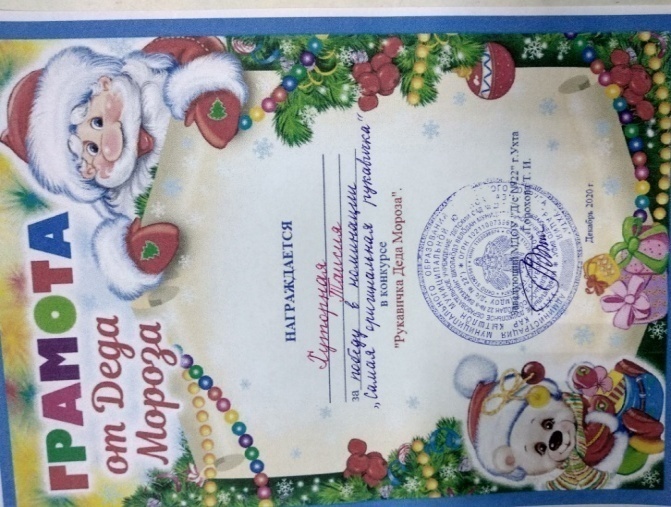 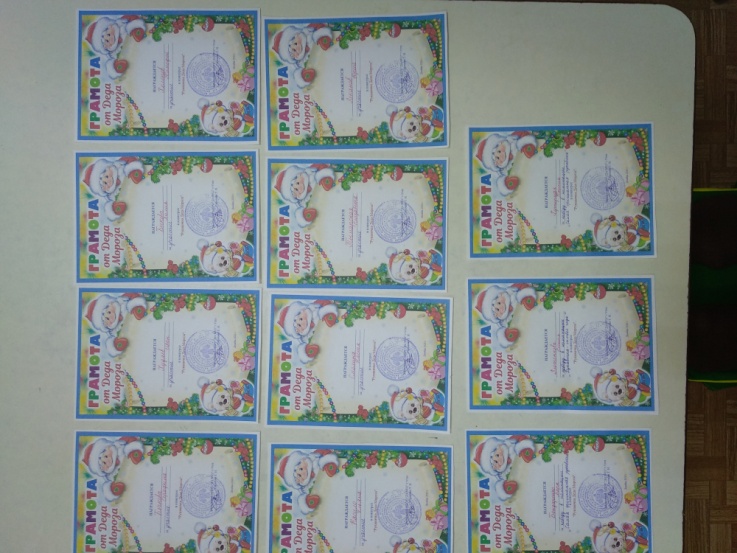 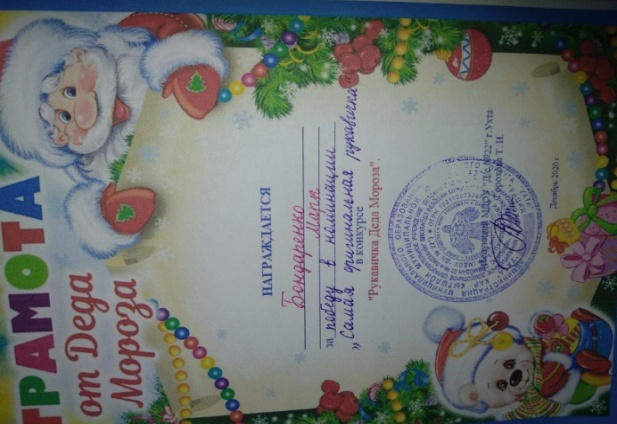 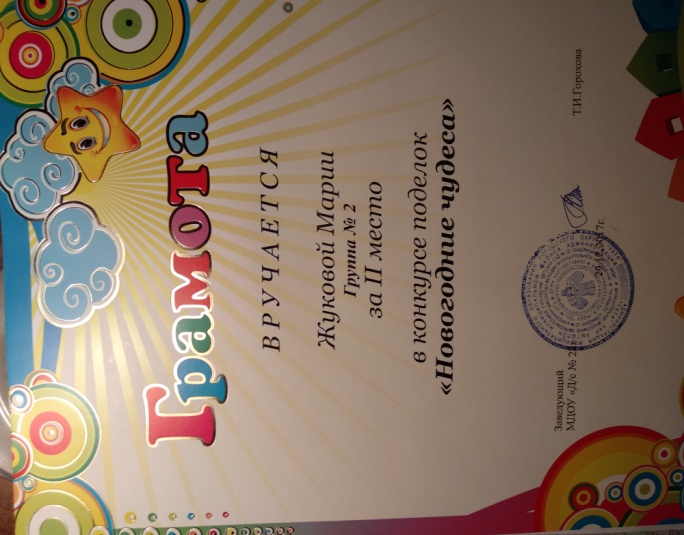 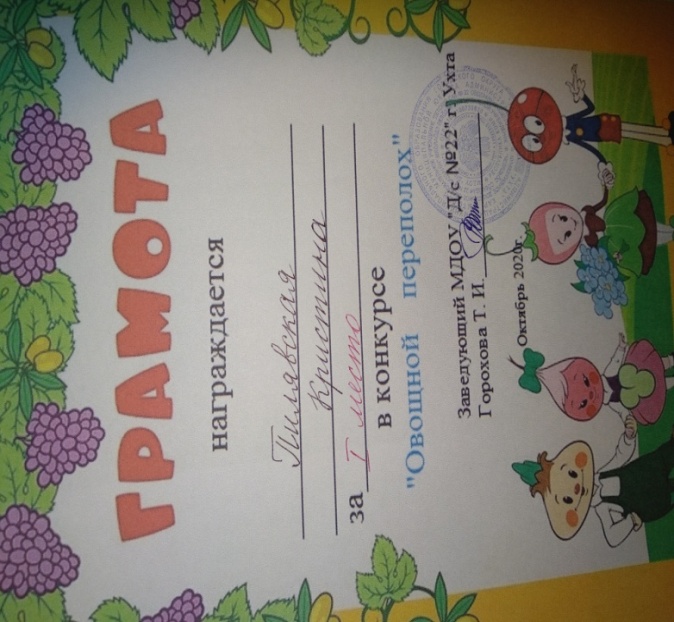 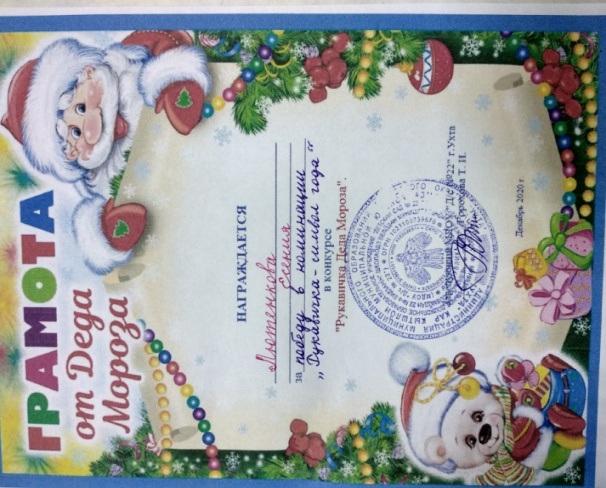 СОТРУДНИЧЕСТВО
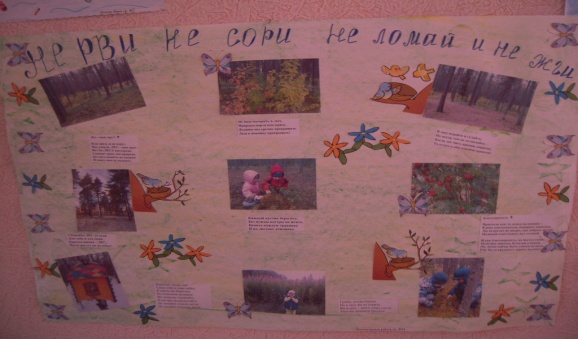 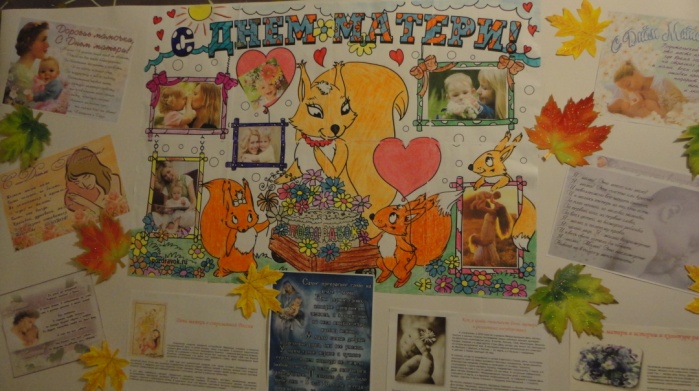 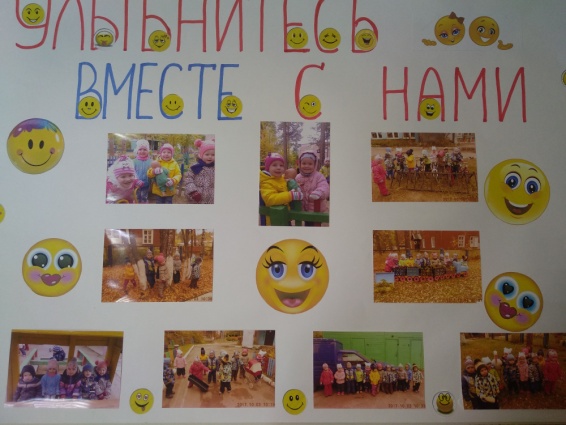 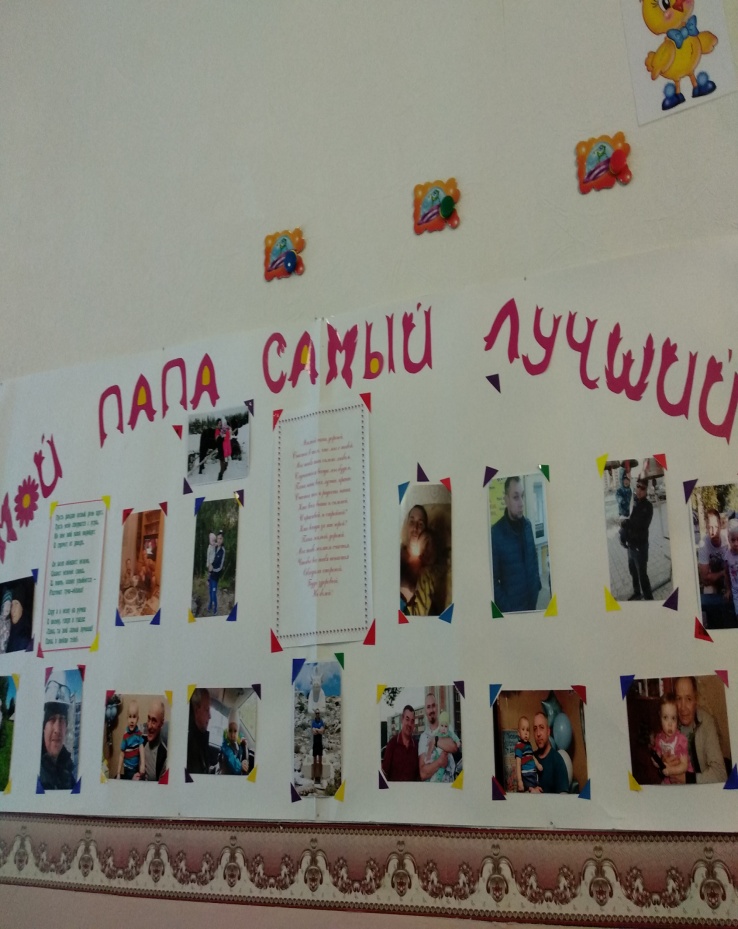 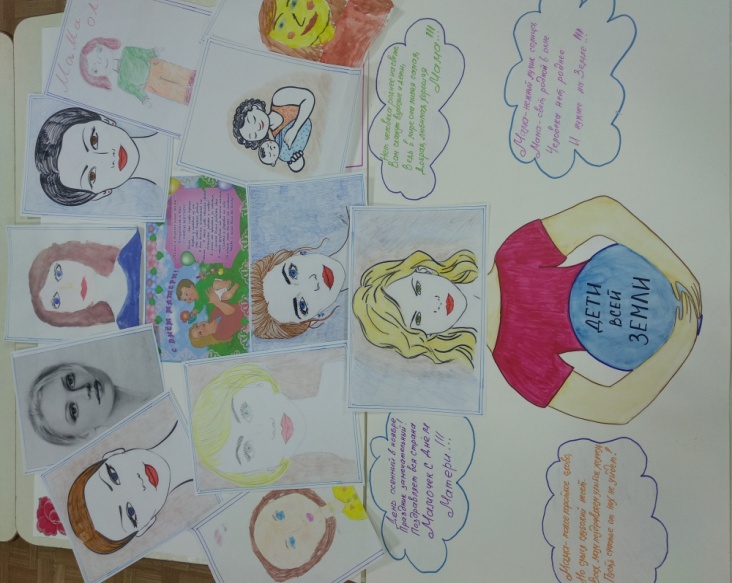 СУББОТНИКИ
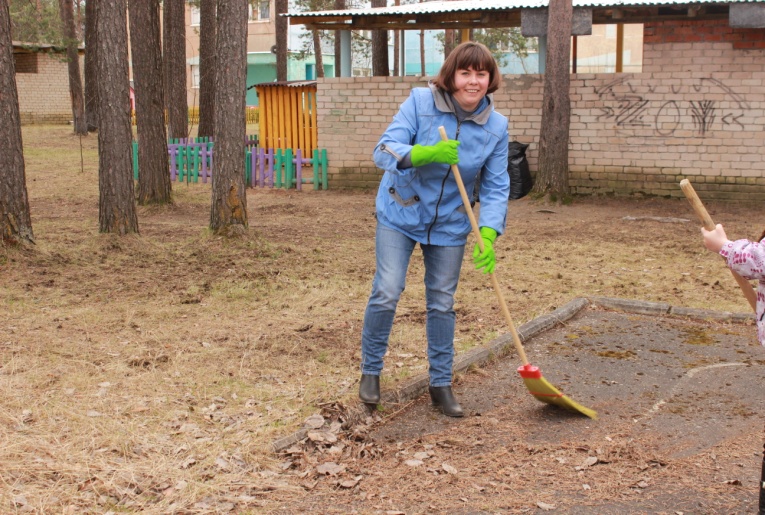 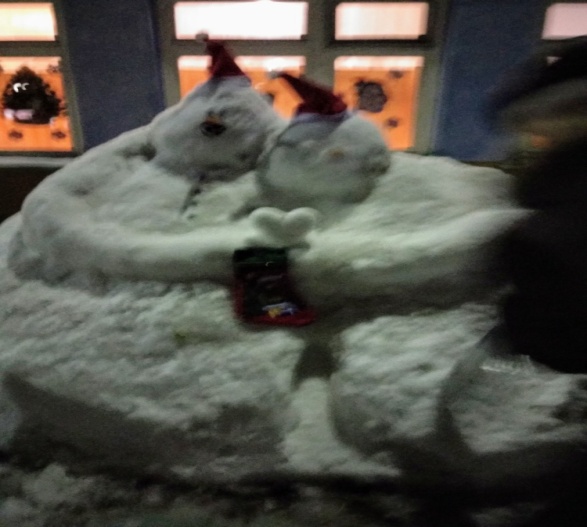 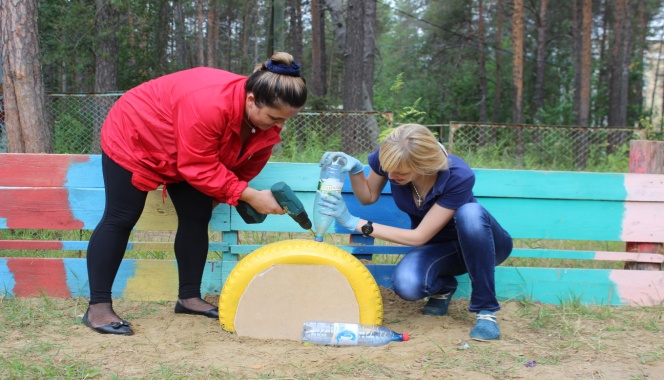 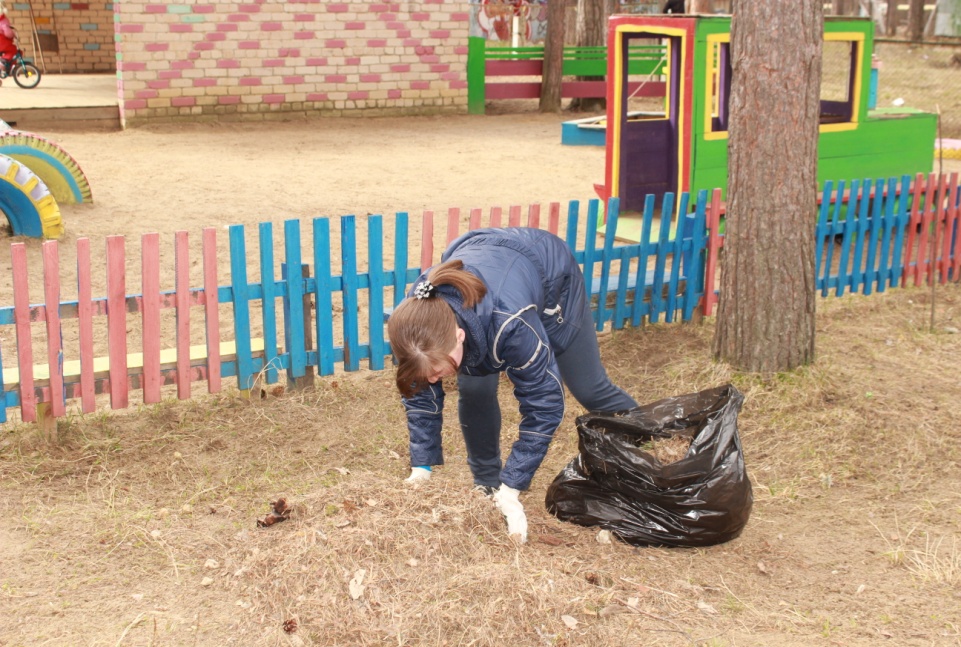 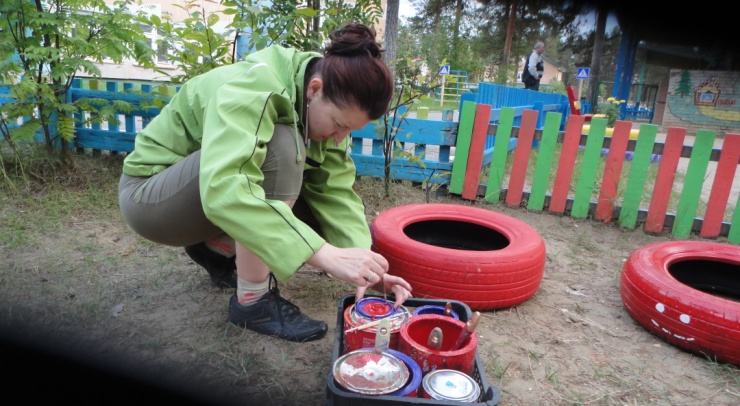 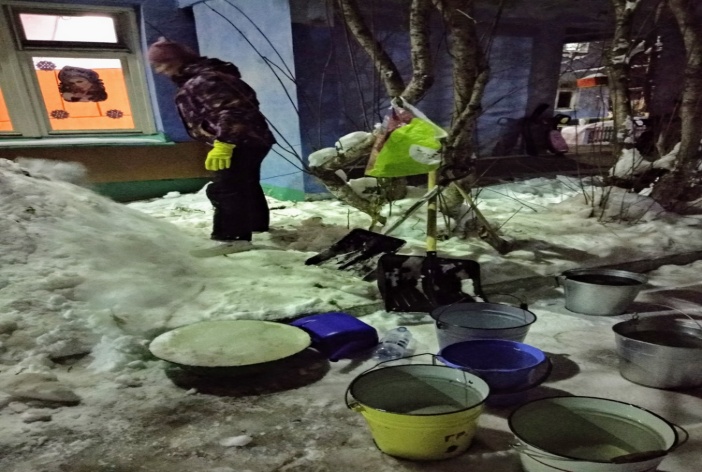 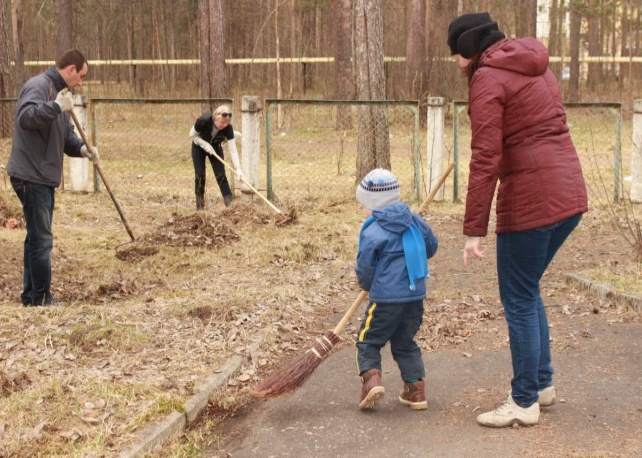 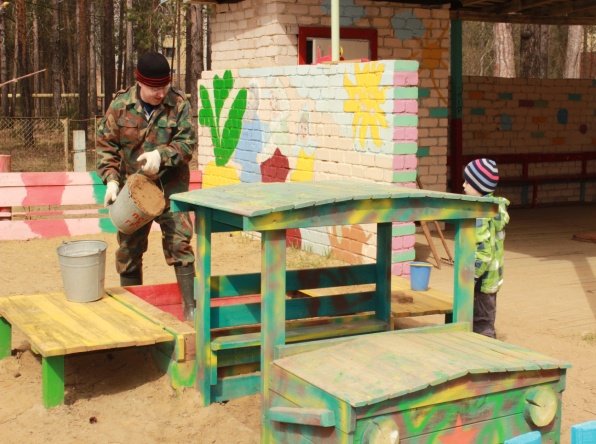 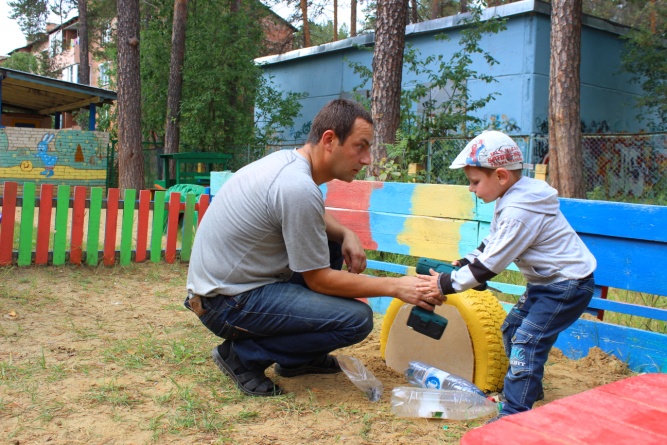 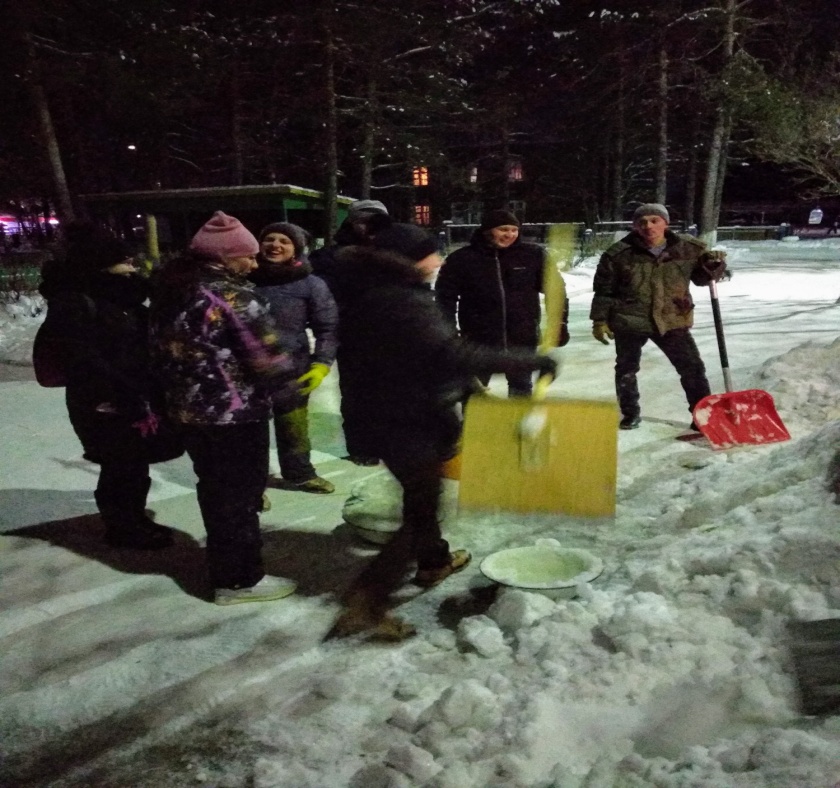 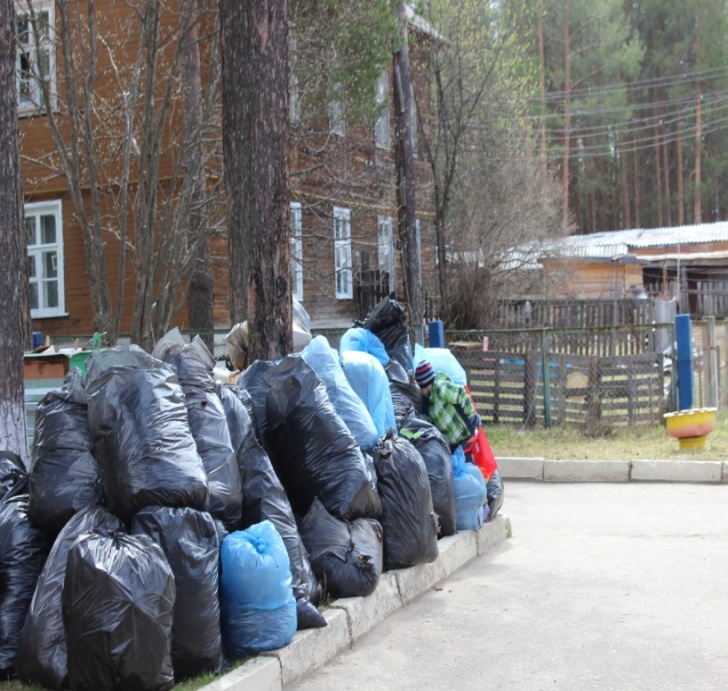 Пожелание любимым «Цыплятам»
Сегодня птенчиков мы выпускаем 
И более грустного момента в садике не бывает
 Ведь мы вас, как родненьких полюбили
Два  года мы рядышком с вами были
Хотим вам в час особенный такой пожелать
И дальше с интересом жизнь изучать
Хоть вы в другую группу уходите, так и быть
Не забывайте к нам в гости иногда приходить!